DietLifestyle choices
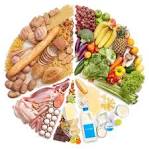 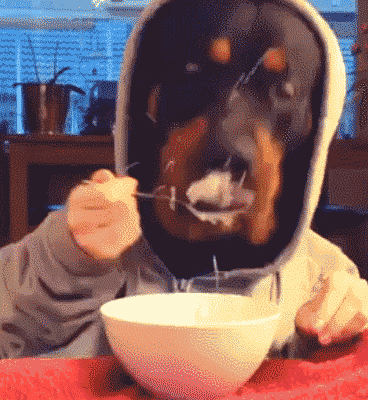 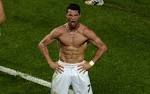 Lo: to understand how lifestyle choice effects health, fitness and well-being
Question…What is a balanced diet?
A balanced diet is divided into:
Macro nutrients 

Micro nutrients
Water – In all food in bulk. Essential to the body, keeps temperature and  keeps you hydrated 
Fibre – keeps the digestive system active and helps lower cholesterol
A balanced diet is divided into Macro nutrients which are carbohydrates, fats and protein and also Micro nutrients which are Vitamins and minerals. You also need water and fibre
Carbohydrate loading
Carbohydrates are the main source of fuel endurance athletes. Carb-loading, Carbo-loading is a strategy used by these athletes to maximize the stores of glycogen (energy) in their muscles and liver. 
E.g. 
If an athlete has a race in a weeks time, the early part of the week will be eating more protein to repair their muscles but then later in the week they will have a carbohydrate high diet. This will store glycogen in the liver and muscles ready to use for their event. 

Also take food in and replace the carbohydrates lost within the 1st two hours after exercise.
Timing protein intake
Power athletes use this. 
Protein stimulates growth, the timing of the intake = best results. The ‘best time’ is immediately after exercise, this does 3 things;
Minimise protein breakdown- exercise breaks down muscles 
Stimulates muscle protein synthesis – this process repairs and grows muscles after exercise
Helps build muscles – because less muscle is broken down and more is grown, total muscle increase


https://www.youtube.com/watch?v=N60utqXf5HQ
You need to know lifestyle choices in relation to
Diet
Recreational drug use (alcohol and nicotine)
Activity levels
Work/rest/sleep balance
All these play a part of shaping your life. Making good choices in each will help ensure your happiness and well-being as well as keeping you physically fit
Diet
Diet is essential in providing the body with the correct energy, nutrients required to repair the body tissues. Getting the correct balance is important. 
The number of calories you use should be the same as what you bring in
Active people use more energy so need more calories. 
As well as calories you need the correct amount of micro-nutrients, macro-nutrients, fibre and water
Activity levels
Your activity level has a huge impact on your health and fitness. 
Choosing to be active and choosing your activity is important. 
The more active you are = the healthier
Work/rest/sleep balance
Exercise should help you sleep better and let your body recover, so you will be able to complete the next day. Having enough rest allows your body to recover from training.
Recreational drug use (alcohol and nicotine)
Two types of drugs
Legal drugs
Caffeine, nicotine from smoking, ethanol (alcohol).  All have negative effects on out body, they are legal in society 
Recreational drugs
 heroin, cocaine, amphetamines, cannabis, ecstasy, not accepted in society, all negative, some can lead to death.
Smoking
Alcohol
The addictive ingredient is NICOTINE 
It is a stimulant that raises awareness
The more you smoke the harder it is to quit and stop
Alcohol is a depressant.
It slows down your reactions and alters the way you see, hear and move. 
Banned in some sports like shooting as it is a sedative to produce a calming effect. Others because of safety such as motor sports.
Task
Smoking has negative effects such as

Shortness of breath/ reduce lung capacity
Heart disease
Increase blood pressure 
Bronchitis 
Lung cancer

Use the internet to find out the effects on health, fitness and well-being for each bullet point